DSCOVR/EPIC Images and Science: A New Earth View
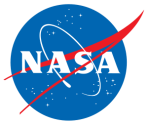 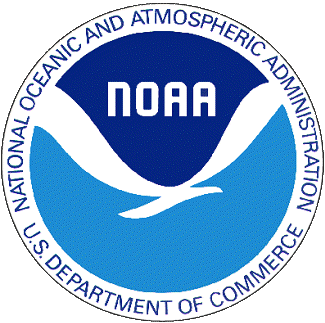 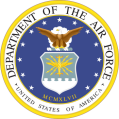 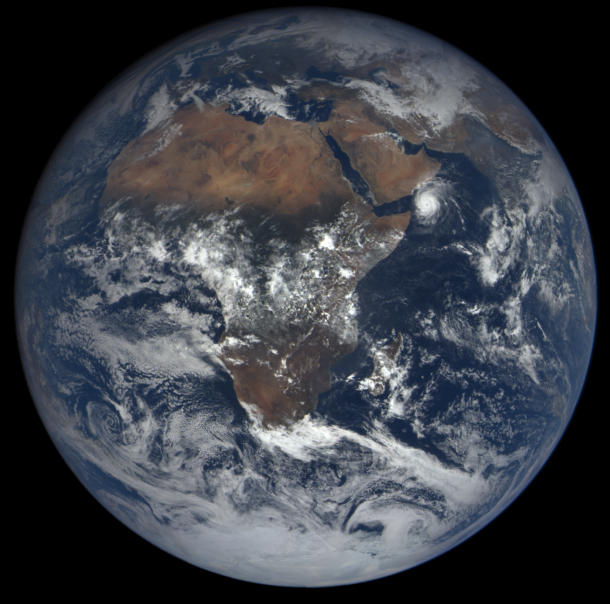 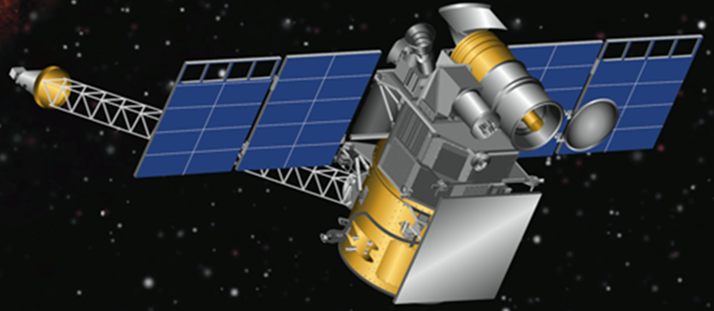 Dr. Jay Herman
EPIC Instrument Scientist
Dr. Adam Szabo
Project Scientist
Dr. Alexander Marshak
Deputy Project Scientist
5 Months
Launch February 11, 2015                ------------->                     L-1 Orbit June 2015
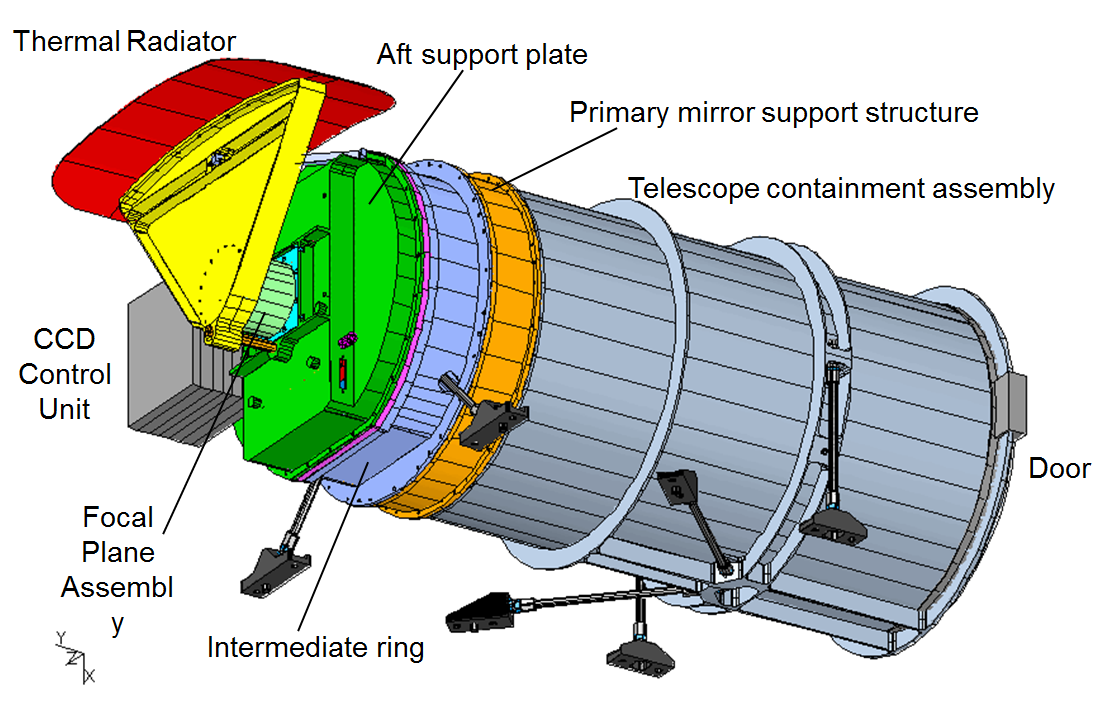 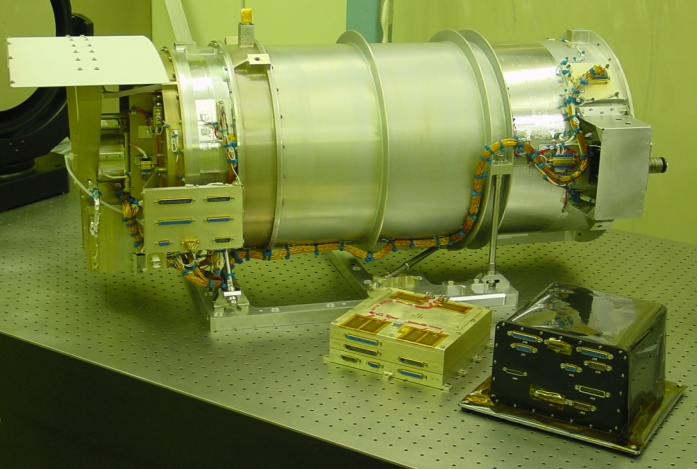 1
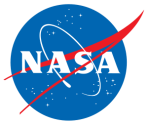 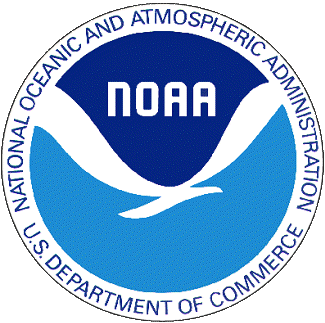 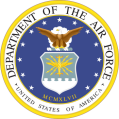 DSCOVR at Lagrange-1
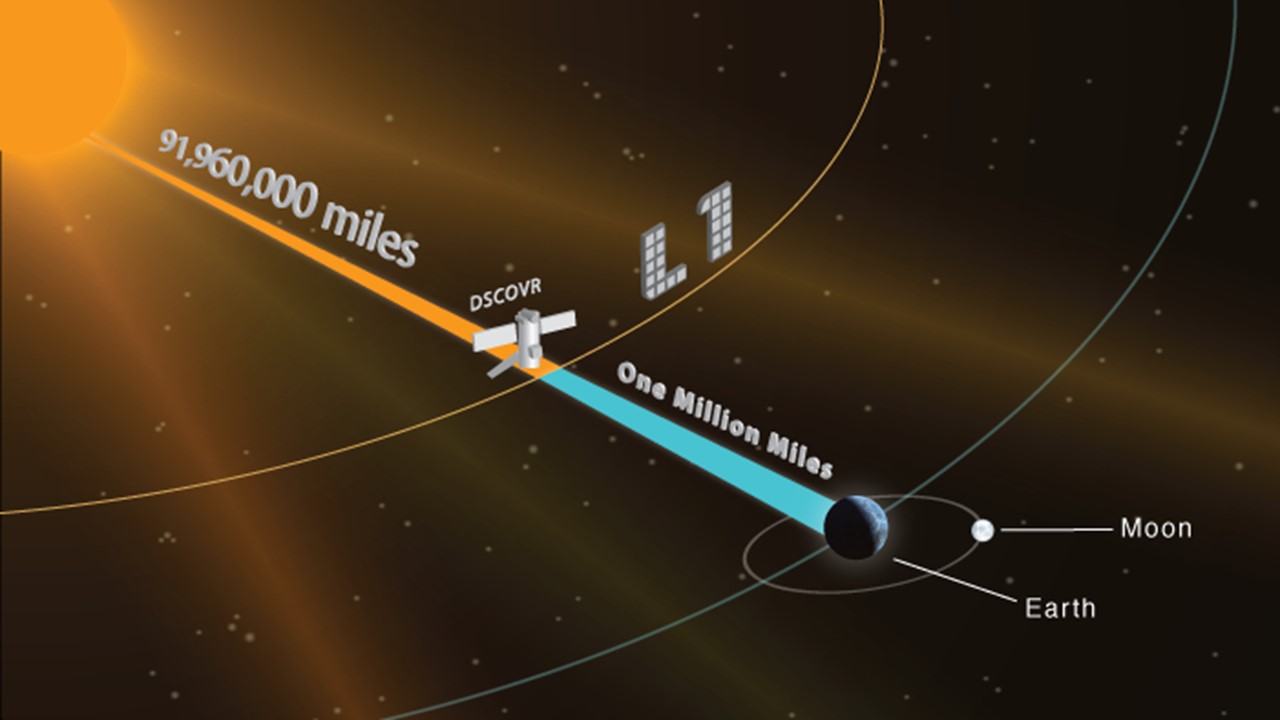 2
EPIC 30 cm Telescope & Camera
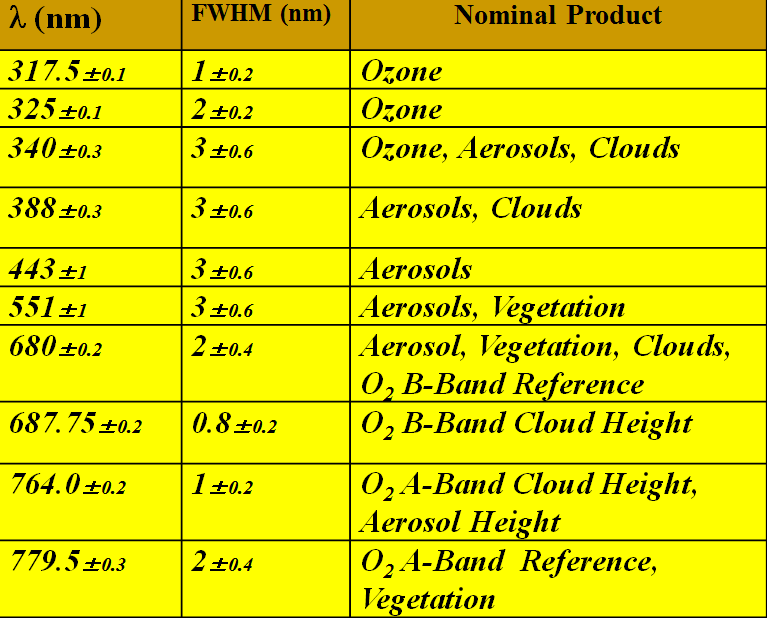 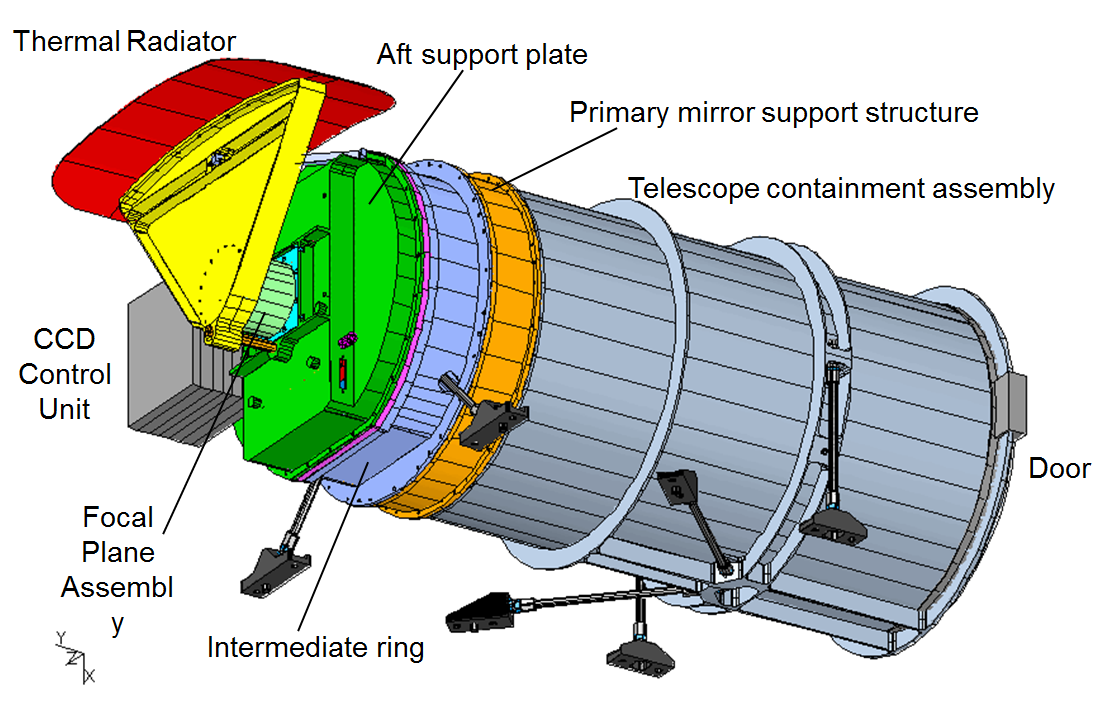 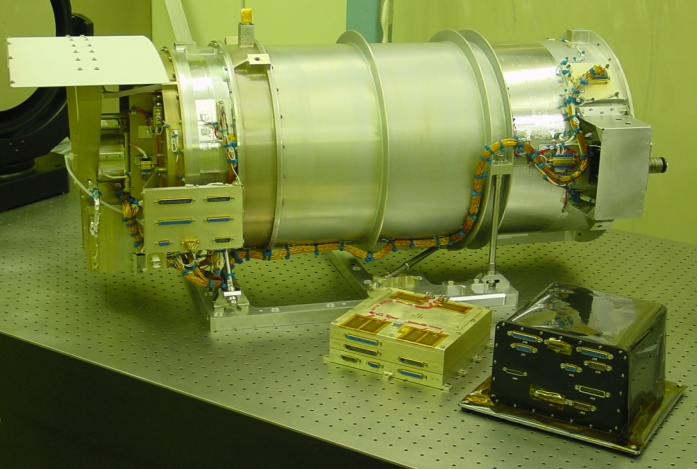 Double Filter Wheel
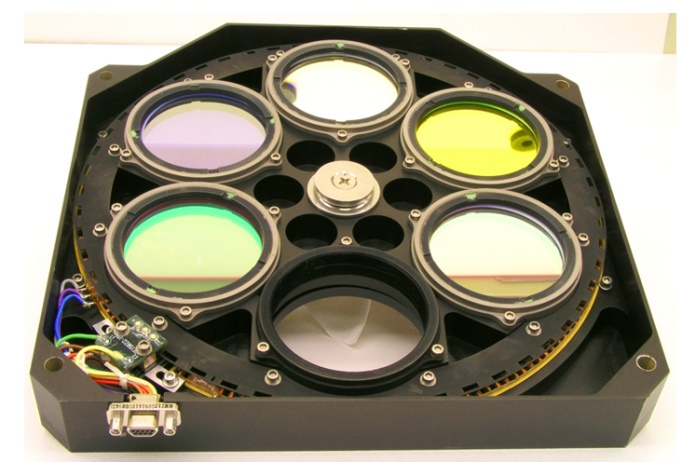 3
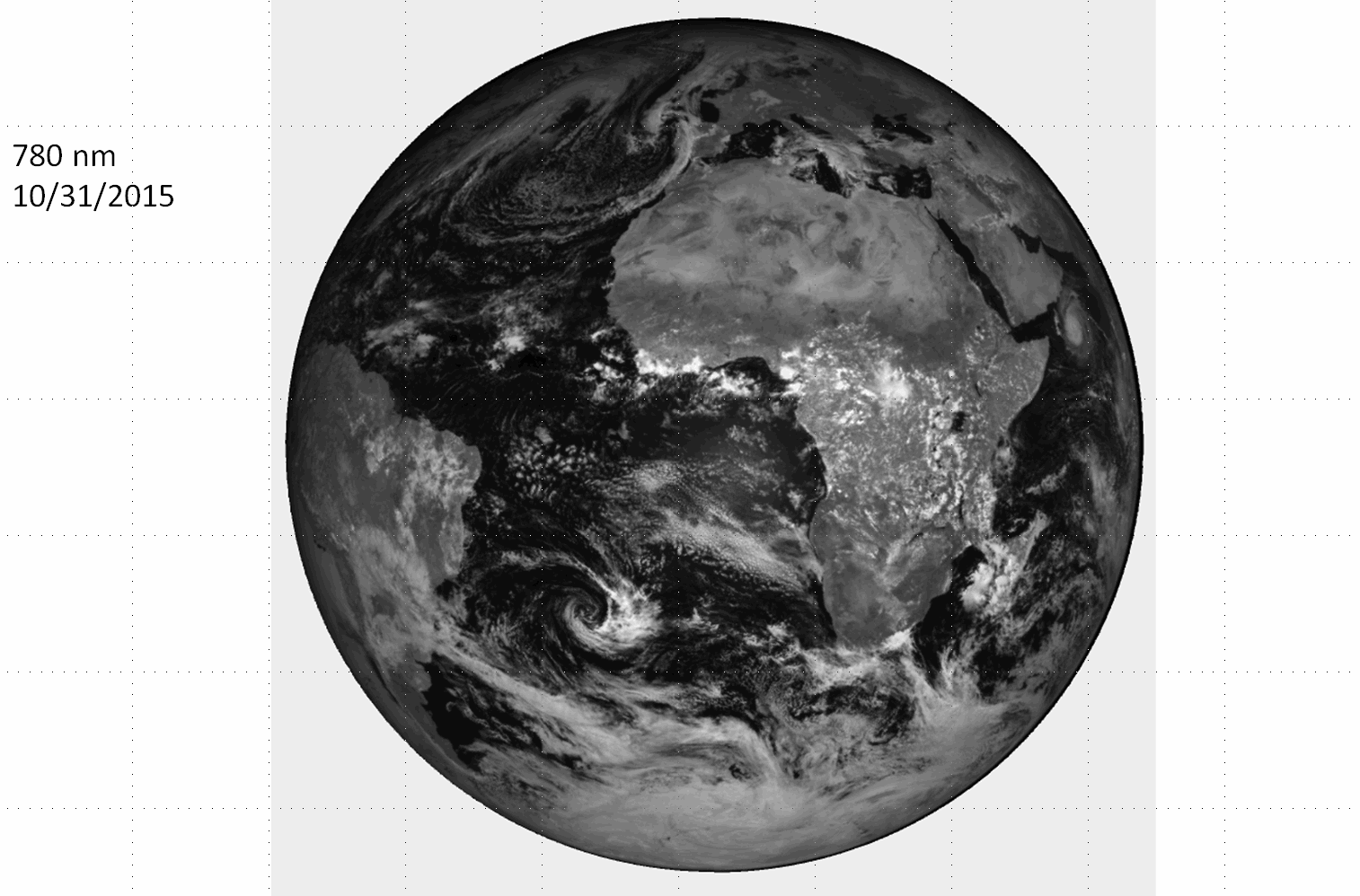 4
Solar Spectrum and Filter Wavelengths
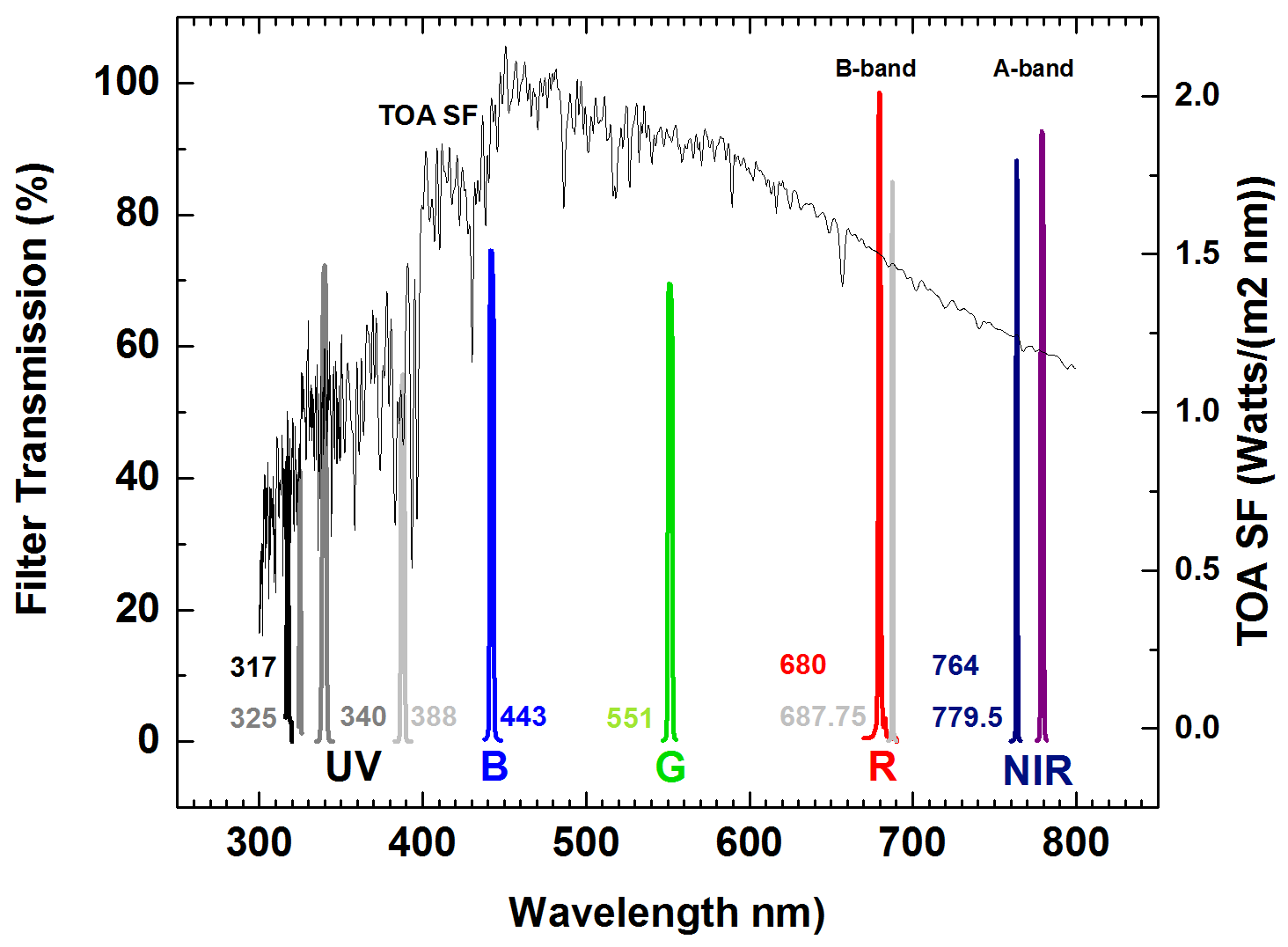 Double Filter Wheel
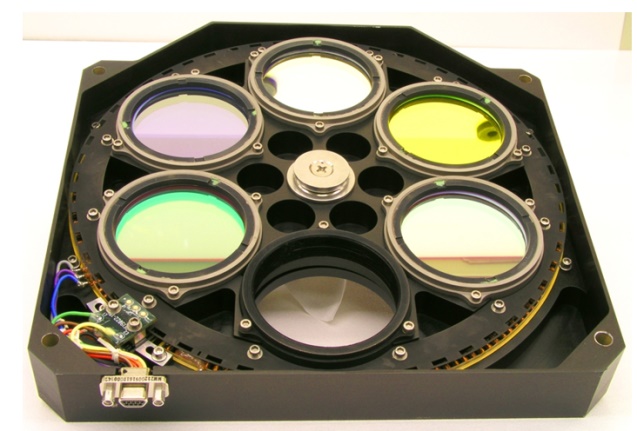 Exposures were manually adjusted to fill the CCD to approximately 80% for each wavelength
5
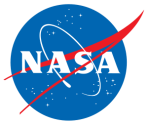 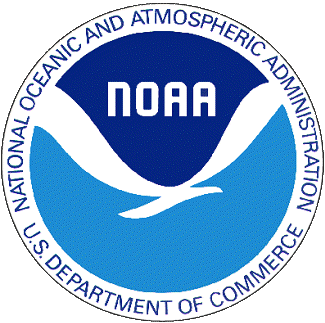 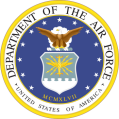 EPIC Field of View vs Angular Size of the Earth
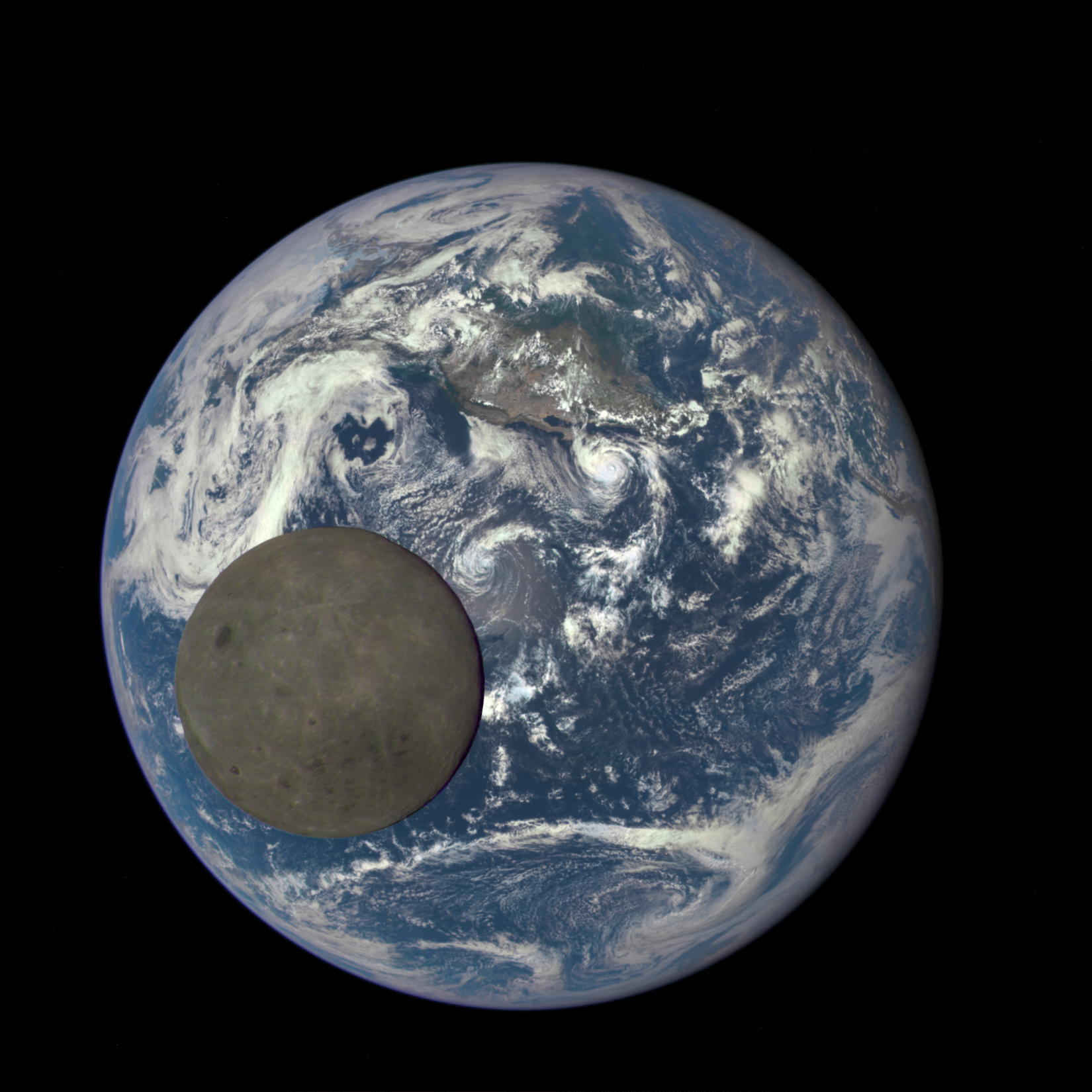 CCD
FOV
0.62O
0.45O
to
0.53O
Earth Size
6
The Moon Passes Behind the Earth as viewed from DSCOVR’s Lagrange-1 orbit four hours before the lunar eclipse seen from Earth      September 27, 2015
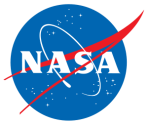 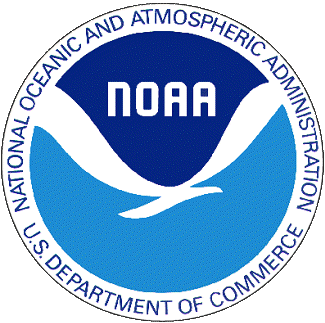 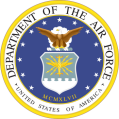 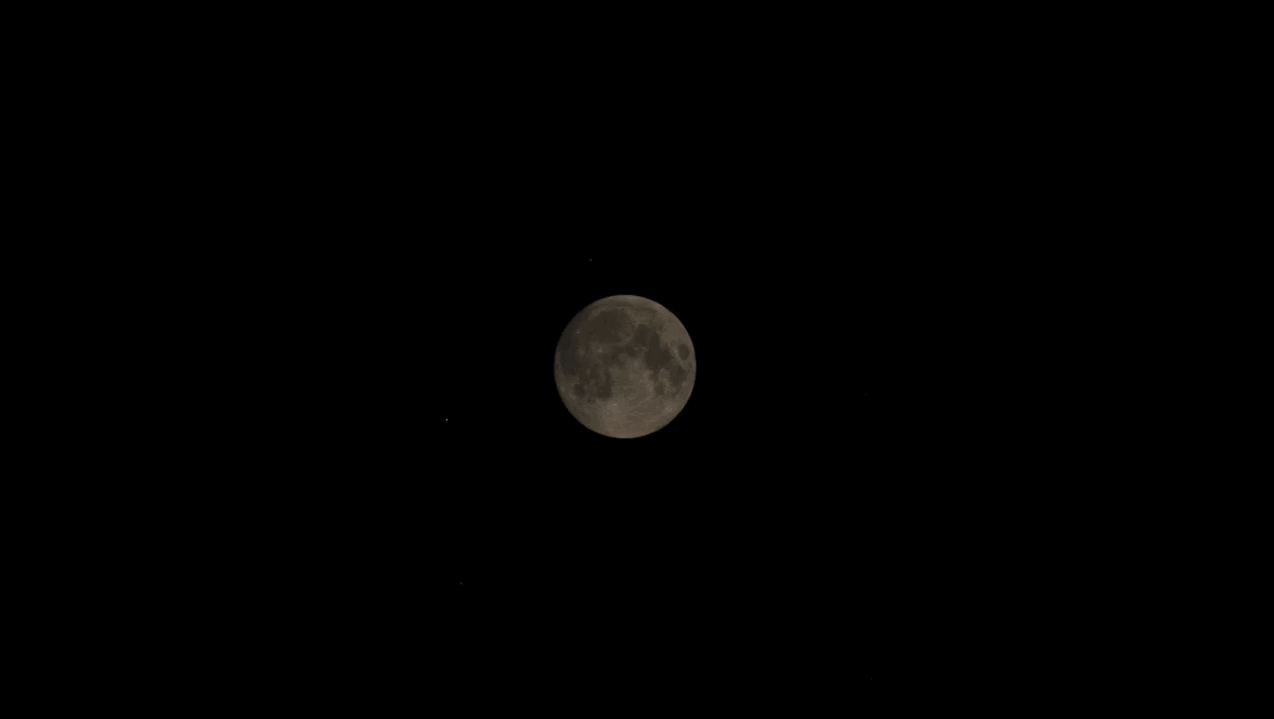 DSCOVR/EPIC’s View of Earth Transit in Front of the Moon
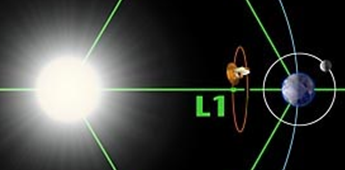 Transit at 11:00 GMT
Or 07:00 EDT
Aerosol Index (Saharan Dust)Measured in the UV (340 and 388 nm) Channels
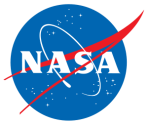 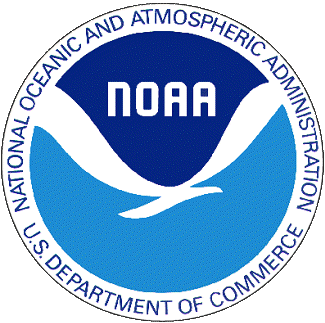 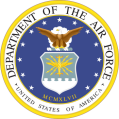 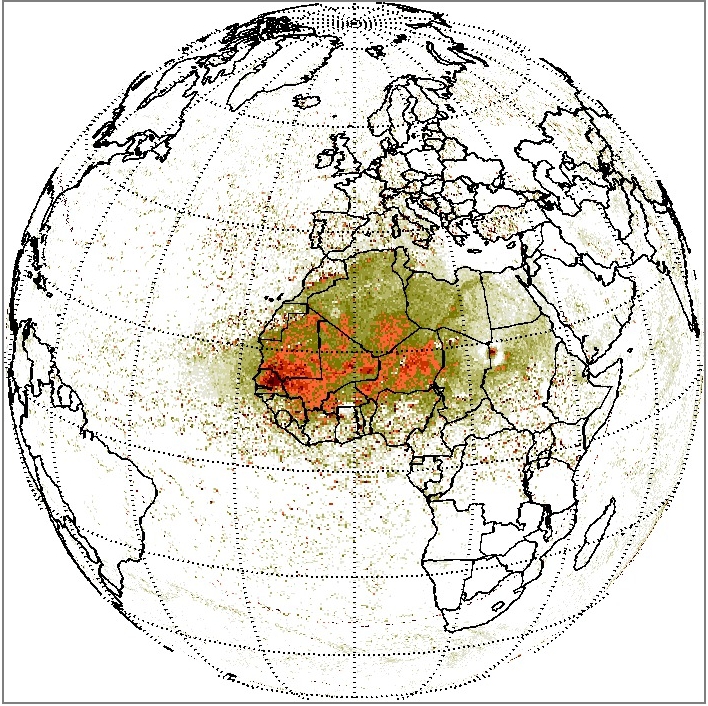 Sunrise
Sunset
Sample EPIC UV Science Data
8
Earth Reflectivity using the 388 nm channel
Bright White = 94% Black = 4%
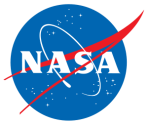 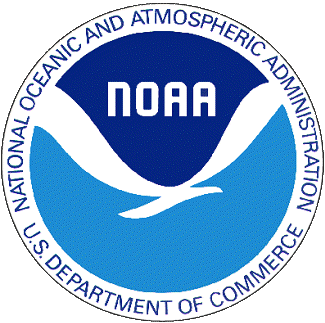 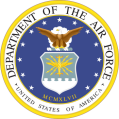 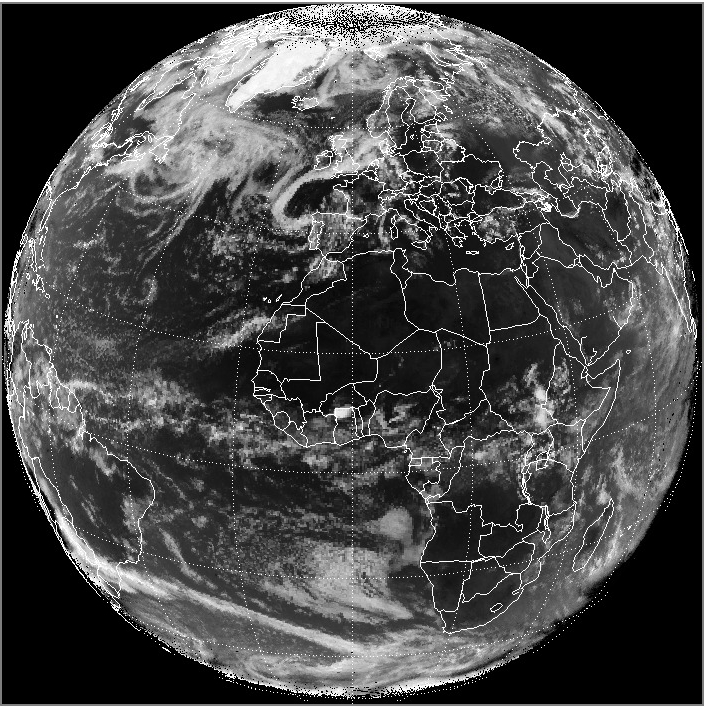 Sunrise
Sunset
Sample EPIC UV Science Data
9
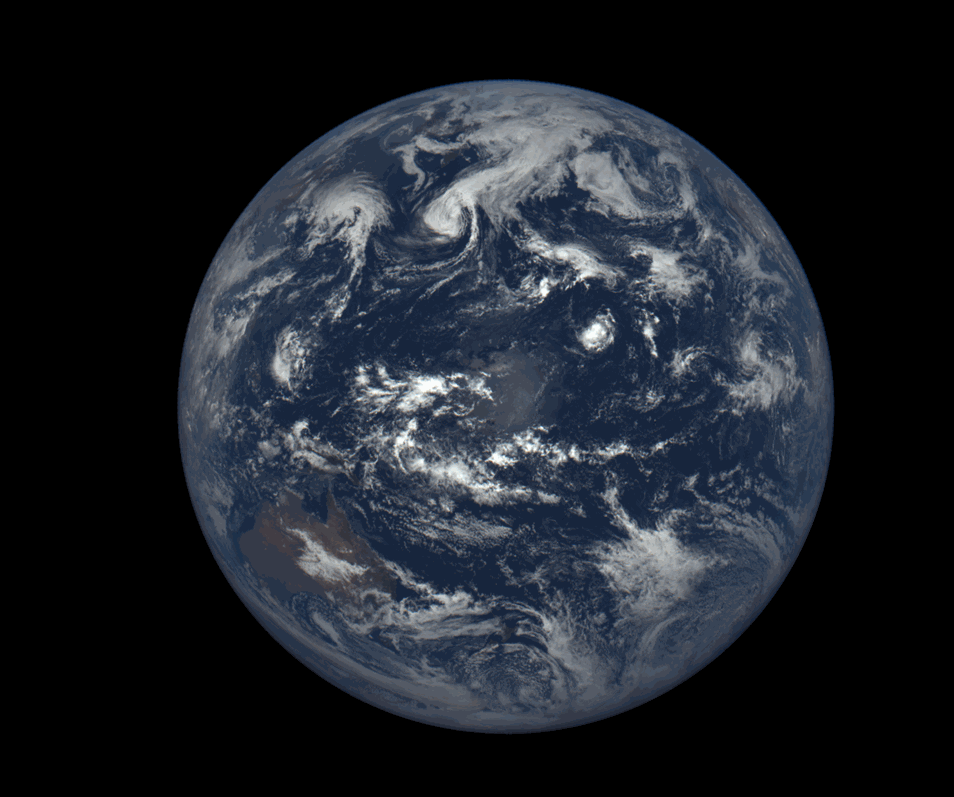 24 Hours - August 26, 2015
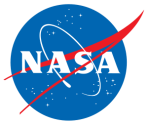 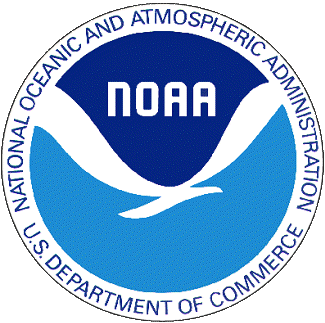 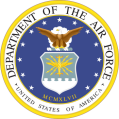